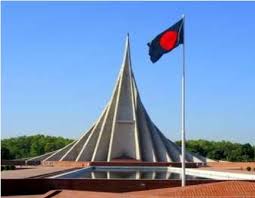 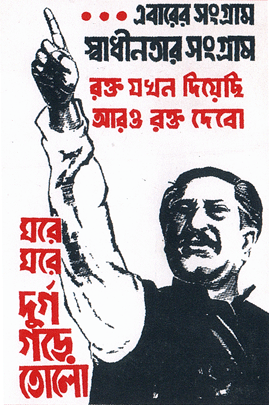 পাঠে সবাইকে স্বাগতম
শিক্ষক পরিচিতি
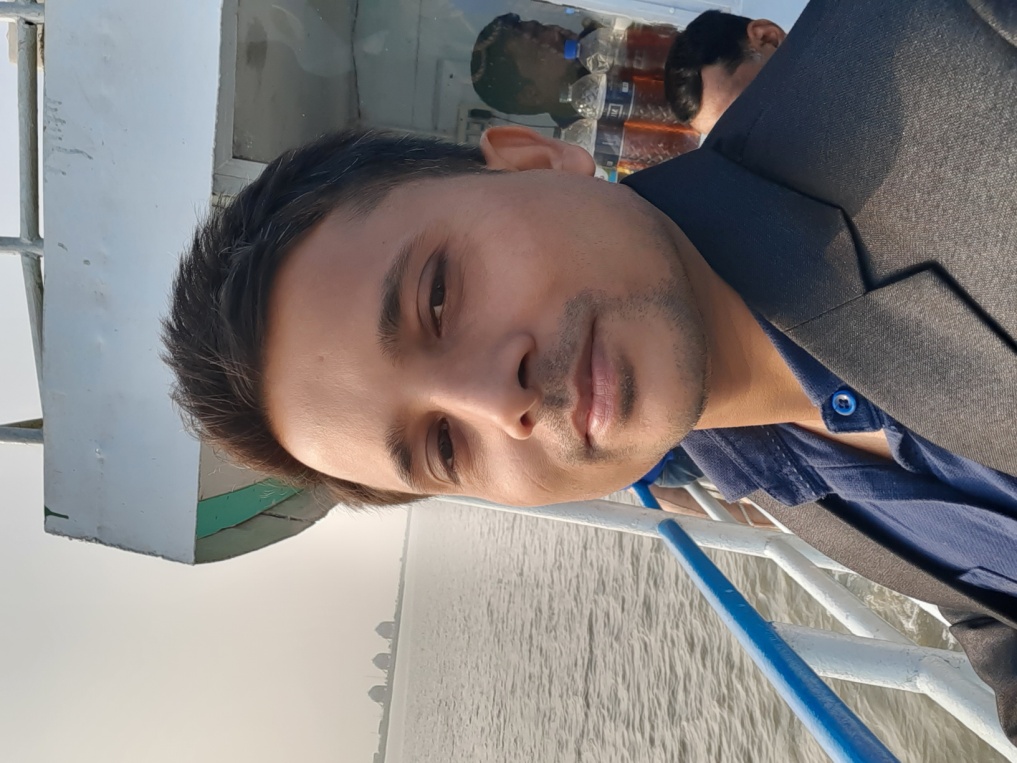 মাহবুবুল আলম
সহকারি শিক্ষক
হায়দারপুর সঃ প্রাঃ বিঃ
কামারখন্দ, সিরাজগঞ্জ। 
 মোবাঃ 01714663601
পাঠ পরিচিতি
শ্রেনিঃ- ৫ম
বিষয়ঃ- বাংলাদেশ ও বিশ্বপরিচয়
অধ্যায়ঃ-১
আমাদের মুক্তিযুদ্ধ
(১) যুদ্ধের সূচনা
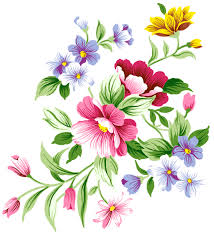 শিখনফল
শিখনফল
১৪. ১. 1:- মুজিবনগর সরকার কোথায় , কখন এবং কেন গঠিত হয়েছিল তা বর্ণনা করতে  পারবে।
বলতো এটা কিসের ছবি?
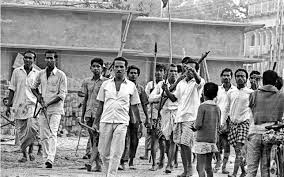 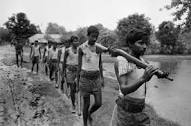 মুক্তিযুদ্ধের ছবি
পাঠের শিরোনামঃ-
(১)যুদ্ধের সূচনা
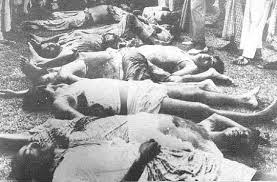 ১৯৭১ সালের ২৫ এ মার্চ এর গণহত্যা
ছবি দেখে বলো
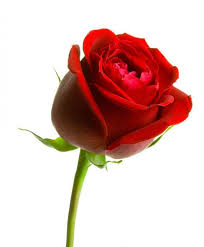 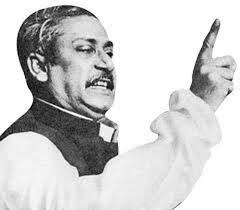 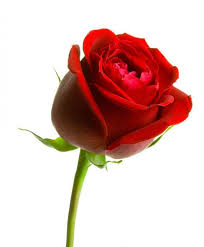 বাংলাদেশের প্রথম রাষ্ট্রপতি  বঙ্গবন্ধু শেখ মুজিবুর রহমান
ছবি দেখে বলো
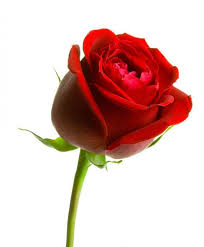 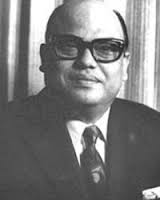 অস্থায়ী রাস্ট্রপতি সৈয়দ নজরুল ইসলাম
ছবি দেখে বলো
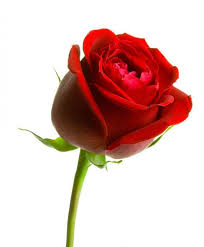 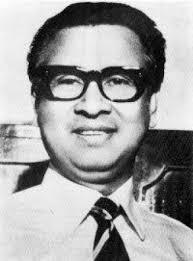 প্রধান মন্ত্রী তাজউদ্দিন আহম্মেদ
ছবি দেখে বলো
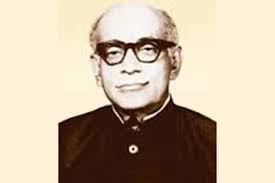 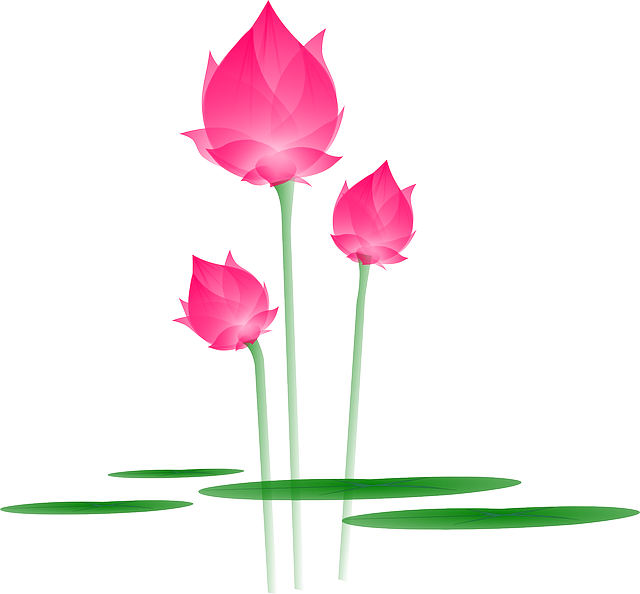 অর্থ ও পরিকল্পনা মন্ত্রী ক্যাপ্টেন মনসুর আলী
ছবি দেখে বলো
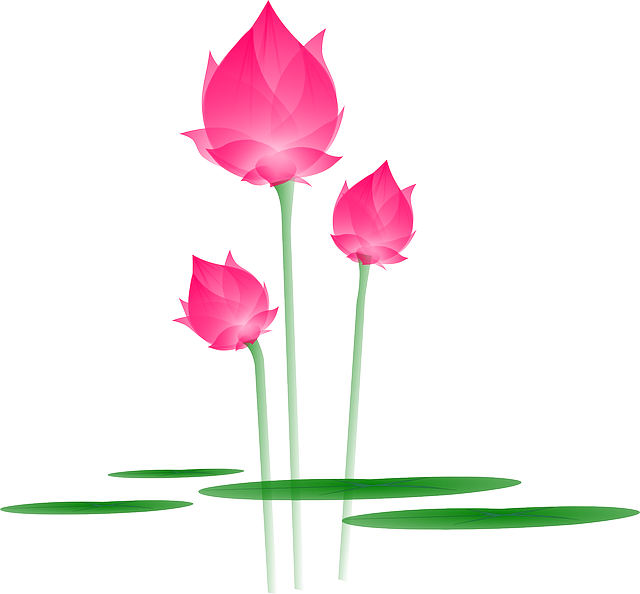 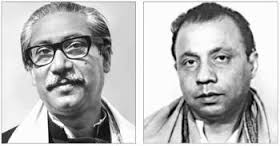 স্বরাষ্ট্র এবং ত্রাণ ও পুণর্বাসন মন্ত্রী
এ,এইচ, এম কামারুজ্জামান
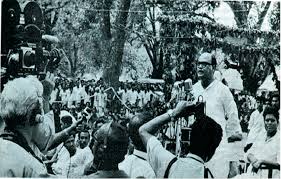 ১৭ ই এপ্রিল এই সরকার শপথ গ্রহণ করে
পাঠ্য বইয়ের সাথে সংযোগ
বইয়ের ২ নং পৃষ্ঠা খোল এবং মনোযোগ দিয়ে পাঠটি নীরবে পড়
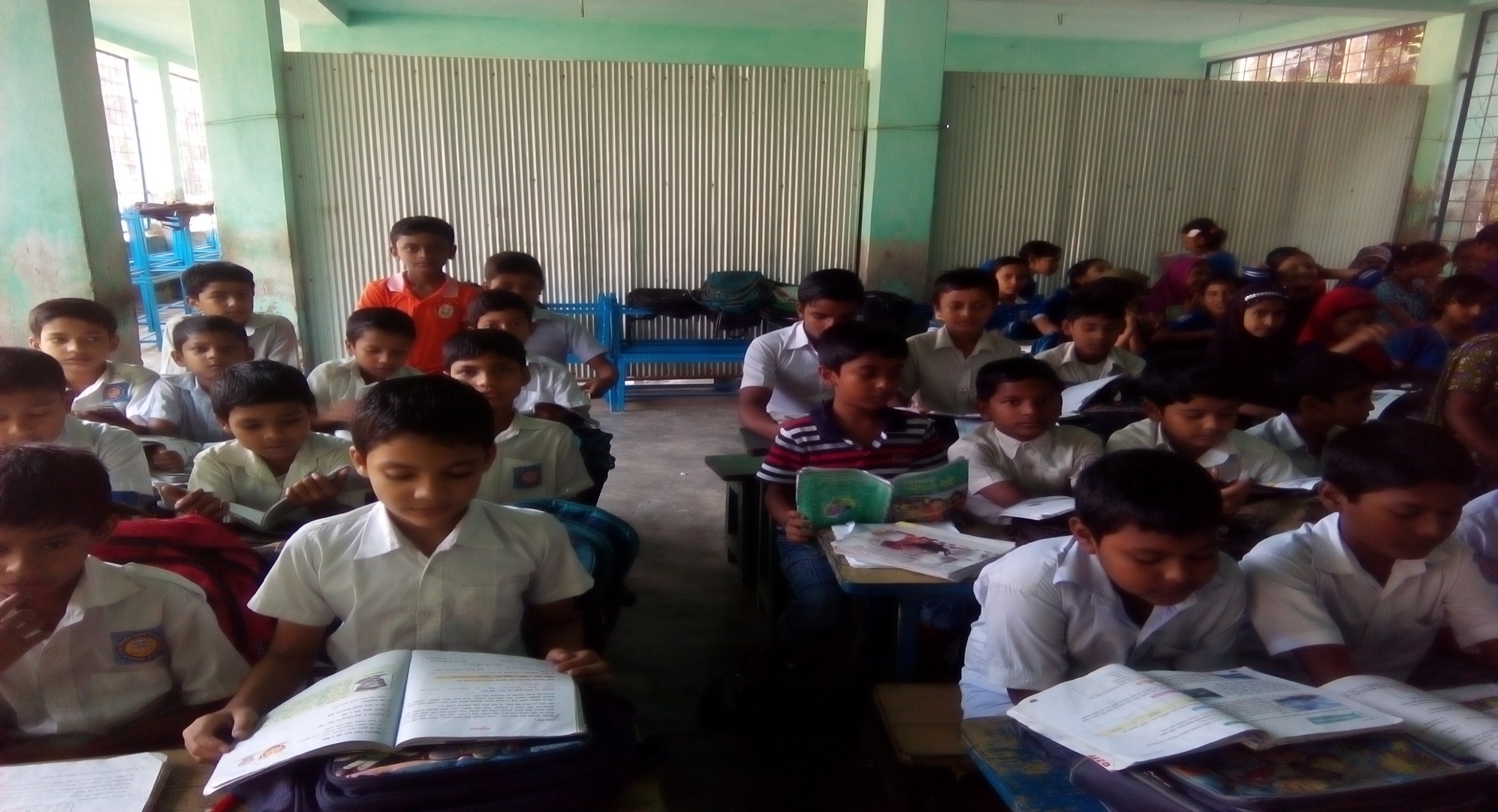 মূল্যায়ণ
১. বাংলাদেশের  প্রথম রাষ্ট্রপ্রতি কে ছিলেন?
১.তাজউদ্দীন আহমেদ	 	  ২. শেখ মুজিবর রহমান
৩. সৈয়দ নুজরুল ইসলাম	  ৪. মুনসুর আহমেদ ।
২. বাংলাদেশের প্রধান মন্ত্রী কে ছিলেন ?
1. তাজউদ্দীন আহমেদ 	    ২. শেখ মুজিবর রহমান
3. সৈয়দ নুজরুল ইসলাম	    ৪. মুনসুর আহমেদ ।
৩. মুক্তি যুদ্ধে তোমার এলাকা কত নং সেক্টরের অধীনে ছিল  ?
১) ১০ 	 ২) ৯  	 ৩) ৮  	 ৪) 7
দলীয় কাজ
পদ্মা
1971 সালে মুজিব নগর সরকারে কারা ছিল তার একটি তালিকা তৈরি কর।
মেঘনা
মুক্তিযুদ্ধে মুজিব নগর সরকারের ভূমিকা কেমন ছিল ।
যমুনা
1971 সালের মুক্তিযুদ্ধের তাৎপর্য লিখ।
পরিকল্পিত কাজ
কোথায়, কখন এবং কেন মুজিবনগর সরকার
      গঠন হয়েছিল?
(২) মুজিবনগর সরকার গঠন হয়েছিল কেন?
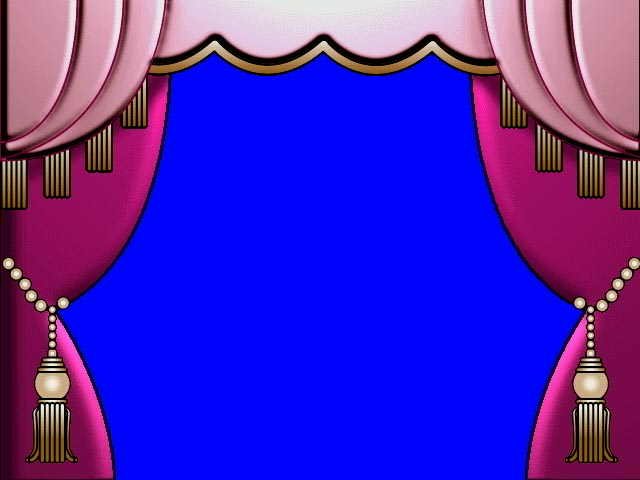 ধন্যবাদ